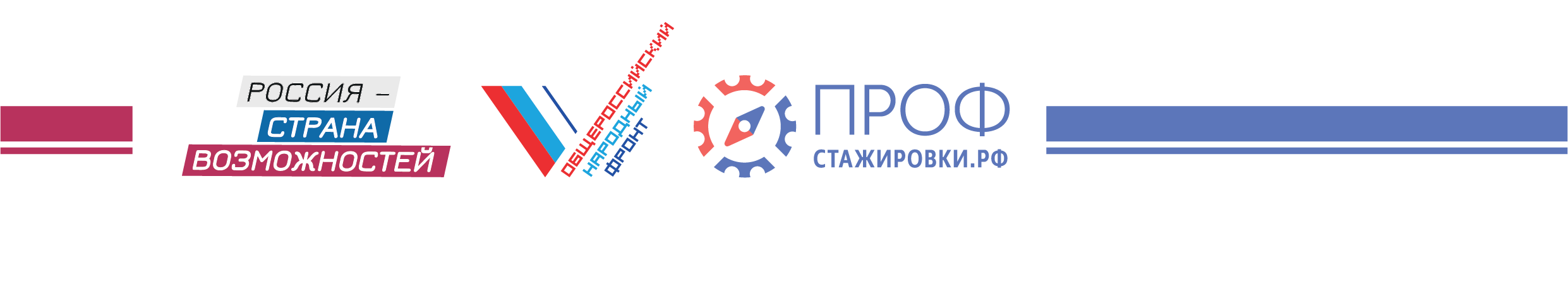 ПРОЕКТ «ПРОФСТАЖИРОВКИ 2.0»
ФОРМИРОВАНИЕ И РАБОТА С КЕЙСАМИ ПАРТНЕРОВ ПРОЕКТА
МЕТОД КЕЙСОВ (case study или метод конкретных ситуаций) - методологическая основа проекта – одна из наиболее эффективных мировых технологий научно-практического обучения.

КЕЙС ДЛЯ ПРОЕКТА – практико-ориентированное задание партнера проекта (компании, организации, органы власти) на выполнение студенческой работы, направленное на поиск эффективного решения конкретной технологической, экономической, социальной задачи и тестирование знаний, аналитических способностей и деловых качеств студента и/или аспиранта.

КЕЙС ДЛЯ ПАРТНЕРА – это реальная ситуация из жизни конкретной компании, которую нужно комплексно проанализировать, чтобы предложить собственный эффективный и, желательно, оригинальный способ улучшить положение.

КЕЙС ДЛЯ СТУДЕНТА – это инструмент, позволяющий применить теоретические знания к решению практических задач
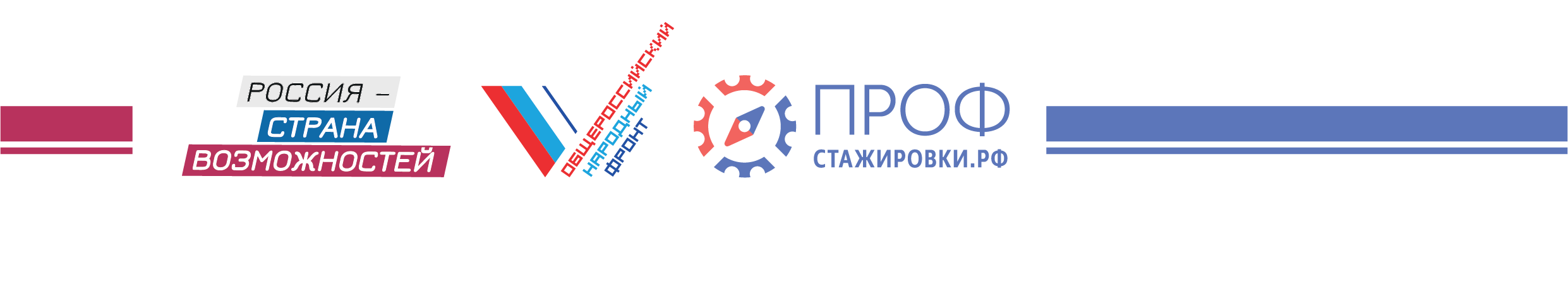 ПРОЕКТ «ПРОФСТАЖИРОВКИ 2.0»
МЕТОД КЕЙСОВ
(!) ПАРТНЕР САМОСТОЯТЕЛЬНО ОПРЕДЕЛЯЕТ ТЕМУ И ОБЪЕМ ИНФОРМАЦИИ В КЕЙСЕ

КОМАНДА ПРОЕКТА РЕКОМЕНДУЕТ: 

Придерживаться установленной формы кейса
Определить отраслевое направление кейса и ключевые слова для удобства поиска
Четко формулировать тему кейса, поставить цель и задачи, определить проблему, которую должен решить студент
Определить (при необходимости – указать) соответствующий уровень трудности (для студентов ВУЗов / ССУЗов) 
Указать на необходимые для выполнения работы источники информации
При необходимости указать на существующие ограничения
При необходимости заявить о готовности предоставить дополнительные конкретные документы, данные; предоставить возможность посещения
Определить ответственное за взаимодействие лицо
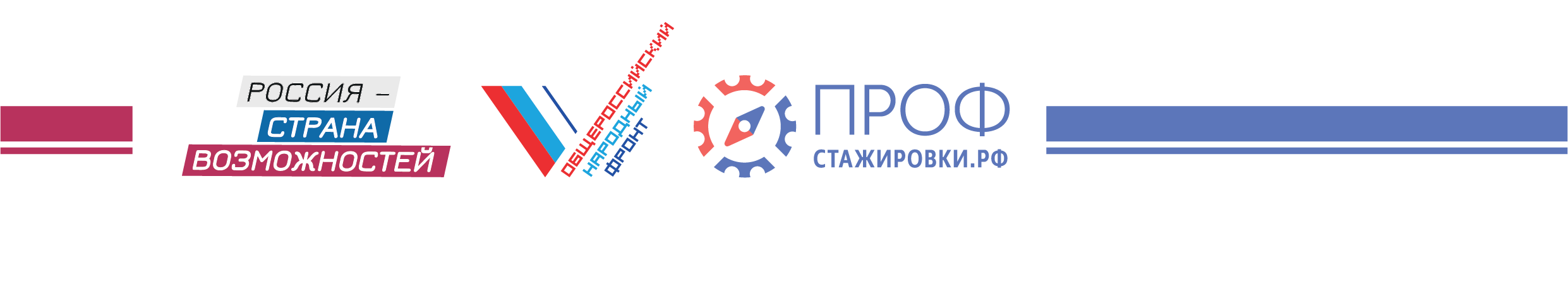 ПРОЕКТ «ПРОФСТАЖИРОВКИ 2.0»
КЕЙСЫ ПРОЕКТА:- реальные- понятные
КОМАНДА ПРОЕКТА ПРОСИТ УЧИТЫВАТЬ: 

После размещения кейсов на сайте студент - участник конкурса получает возможность выбора только одного из кейсов партнера 
Студент может предложить партнеру решить часть кейса, поэтому тема работы может дословно не совпадать с наименованием кейса
Студент в период с 01.09.2019 по 30.11.2019 должен направить партнеру заявку на решение кейса с указанием личных данных, темы и вида работы. Партнер в период с 01.09.2019 по 15.12.2019 должен согласовать заявку или отклонить ее
Выполненные по кейсам конкурса презентации курсовых работ будут направлены партнерам в период проведения первой волны конкурса до 15.01.2020  
Выполненные по кейсам конкурса презентации дипломных работ будут направлены партнерам в период проведения второй волны конкурса до 30.05.2020
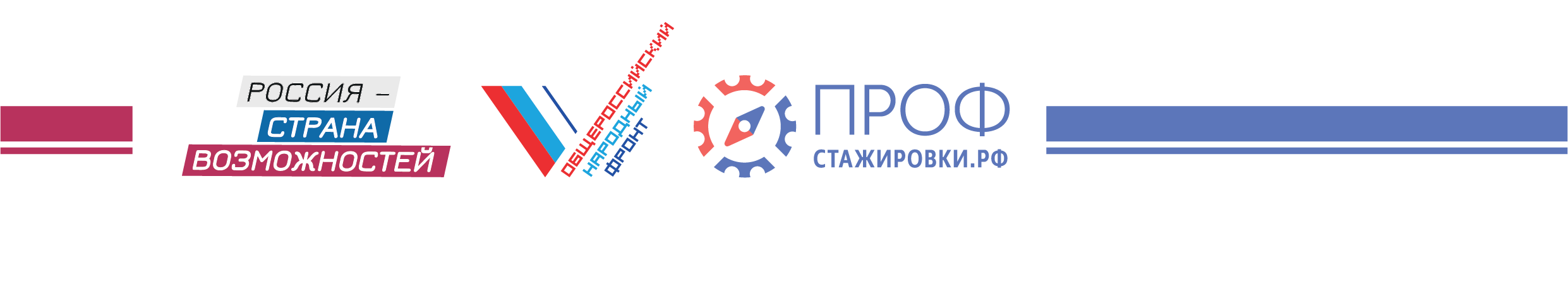 ПРОЕКТ «ПРОФСТАЖИРОВКИ 2.0»
РАБОТА С КЕЙСАМИ ПРОЕКТА
КОМАНДА ПРОЕКТА ПРОСИТ УЧИТЫВАТЬ: 

Партнеры конкурса самостоятельно оценивают качество студенческих работ и уведомляют оператора и победителей конкурса о результатах выполненных работ, включая готовность пригласить победителей Конкурса для прохождения производственных практик и (или) стажировок.
Критериями оценки качества студенческих работ являются:
Соответствие студенческой работы заявленной тематике
Инновационность / практико-ориентированность предложений
Реальный эффект от внедрения предложений
Проработанность предложений
Инвестиционная привлекательность предложений
Перспектива внедрения полученных результатов
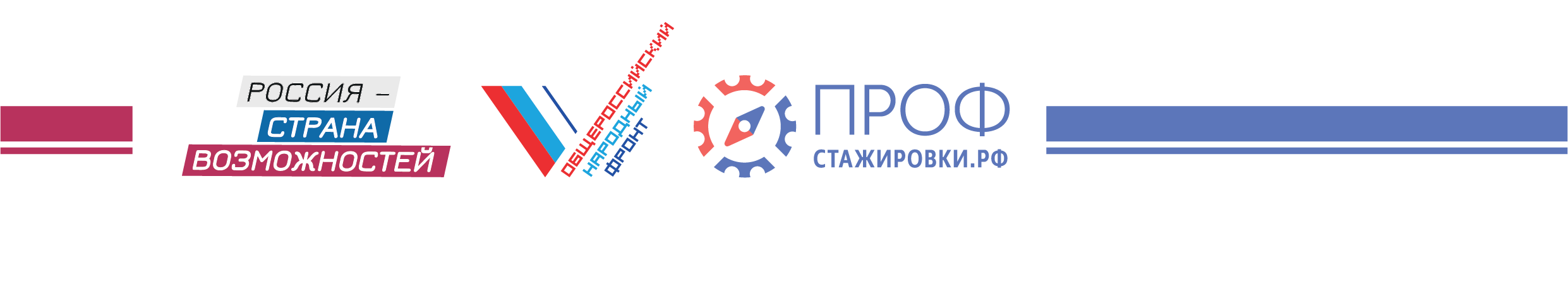 ПРОЕКТ «ПРОФСТАЖИРОВКИ 2.0»
РАБОТА С КЕЙСАМИ ПРОЕКТА
ФОРМА КЕЙСА
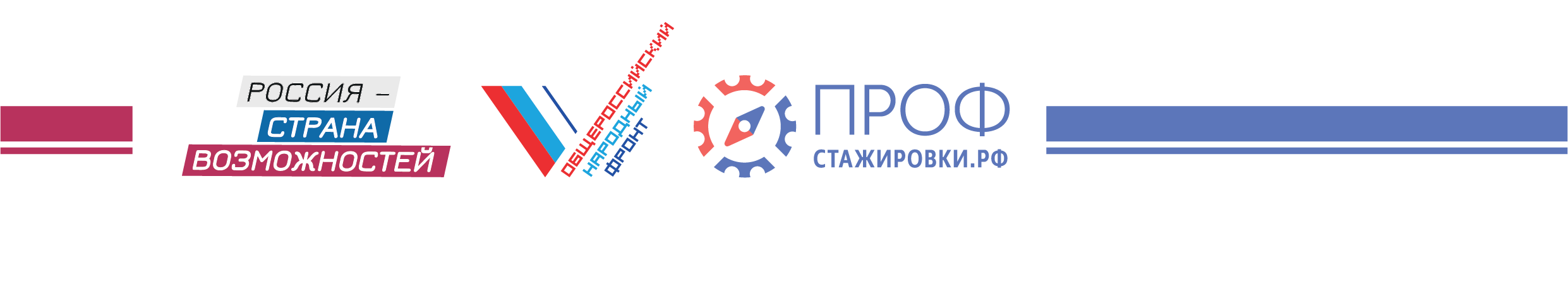 Создание интегрированной системы для обмена информацией в строительной отрасли
Разработка стратегии массового применения энергосберегающих технологий и оборудования в жилых домах
Разработка системы беспроводной автоматизации для многоквартирных домов (Умный МКД)
Стратегический бренд план по противоопухолевому препарату
Разработка программы корпоративного волонтерства
Анализ и организация производственных процессов
Разработка методик контроля качества сырья и выпускаемой продукции в производстве алюминиевых профилей
Исследование и проектирование оснований и фундаментов, подземных сооружений городского назначения
Создание новой конкурентоспособной туристической услуги
Минстрой России


ГК – Фонд содействия реформированию ЖКХ





ЗАО «БИОКАД»



ФГУП «РАДОН»

ООО «Русский профиль-Железногорск»

ФГБУ «НИИ строительной физики РААСН»
ООО «Мир здоровья»
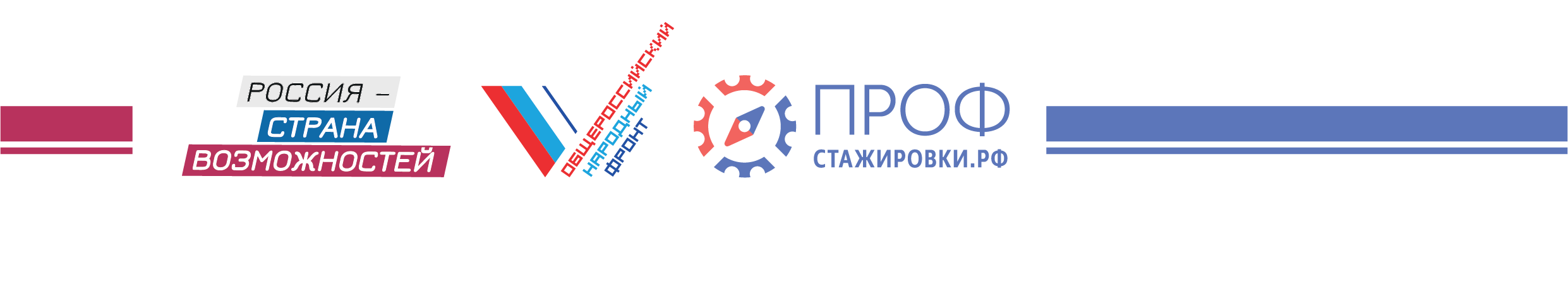 ПРОЕКТ «ПРОФСТАЖИРОВКИ 2.0»
ЛУЧШИЕ КЕЙСЫ
КЕЙС ПАРТНЕРА – КАК НУЖНО
Тематическое направление четко отражает тему и содержание кейса
Актуальная тема
Определено содержание мероприятий работы
Определены обязательные требования к содержанию работы
Ключевые слова отражают содержание кейса, облегчают поиск на сайте
КЕЙС ПАРТНЕРА – КАК НУЖНО
Тематическое направление четко соответствует ОКВЭД
Актуальная тема
Определены требования к содержанию работы
Определены этапы выполнения, структура  работы
Ключевые слова отражают содержание кейса, облегчают поиск на сайте
КЕЙС ПАРТНЕРА – КАК НУЖНО
Тематическое направление четко соответствует ОКВЭД
Актуальная тема
Предложено четкое позиционирование препарата и значение для компании
Определены этапы выполнения, структура  работы
Ключевые слова отражают содержание кейса, облегчают поиск на сайте
КЕЙС ПАРТНЕРА – КАК НЕ НУЖНО
Тематическое направление не соответствует ОКВЭД
Интересная тема !!!
Не раскрыто содержание работы
Не определены обязательные требования к содержанию работы
отсутствуют ключевые слова
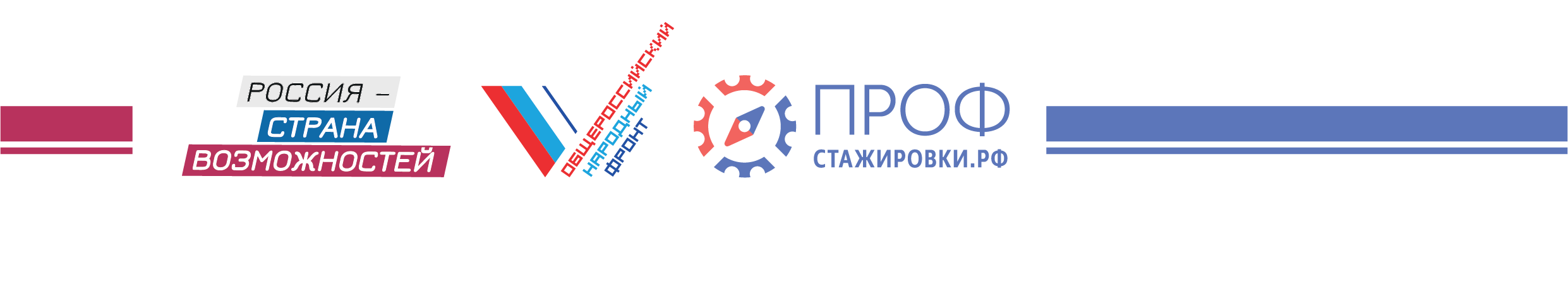 ПОЧТА ПРОЕКТА:

PROFINTERNSHIPS@RSV.RU
ПРОЕКТ «ПРОФСТАЖИРОВКИ 2.0»
СПАСИБО ЗА ВНИМАНИЕ!